Gender Bias in Internal Medicine Resident Narrative Evaluations: Comparing Interprofessional Bedside Rounds to a Traditional Inpatient Teaching
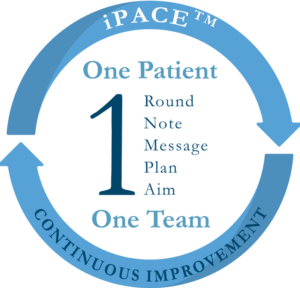 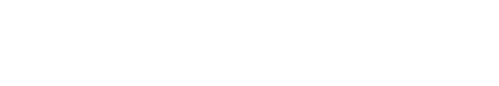 Katherine Davis, MD MPH; Alec Luro, PhD; Melissa Zelaya-Floyd, PhD; Patricia White; Sarah Hallen, MD; Kalli Varaklis, MD, MSEd
INTRODUCTION
RESULTS
DISCUSSION
Gender bias discrimination has been identified in narrative evaluations of graduate medical education (GME) learners in numerous studies as measured by frequency of ‘competency’ or ‘personality’-related words
An innovative, interprofessional team-based care model, iPACETM was launched on one of four Internal Medicine (IM) teaching services in June 2017 in which faculty spent more time direct observation of residents “educational alliance”
A retrospective analysis of narrative evaluations of IM residents concluded that the iPACETM model had a positive impact on the quantity and quality of feedback when compared with the traditional inpatient teaching model
Methodology used may not be sensitive enough to detect bias
Our study only looked at personality or competency-related terms, but there could be a difference for other categories, such as ‘Actionable” feedback, etc.
An iPACE intervention does not change the language that is utilized in evaluations (nor was it designed to do so) and this may contribute to the lack of a difference detected. Inherent biases of faculty may not have changed by duration of time spent with residents, but rather affected by terms that people have been socialized to use in evaluations
Our evaluations of residents may be more fair and consistent. Data indicate that there was no difference between feedback (competency, personality) between male and female recipients within and between units.
Table 2. Number of individual faculty and residents by rounding method and gender.
AIM
LIMITATIONS
To assess if the iPACETM model affected the frequency of gender bias discrimination (i.e. disproportionate use of competency or personality-based descriptors based on gender) compared with the traditional model.
Single intuition with a small number of faculty evaluators
Same faculty who evaluated on both services: individual writing styles/patterns may have made it difficult to find differences between the two models
Traditional teaching narratives are shorter in length and may not have contributed sufficient feedback specific to the individual
We only looked at two categories of words – perhaps there is a difference if you analyze actionable terms
METHODS
A retrospective analysis of narrative portion of faculty inpatient evaluations of IM residents at MMC June 2017-March 2020 using a deductive content approach (N=508 total evaluations)
A codebook was established based on literature review of qualitative analysis of evaluation narratives and gender bias.
Narrative words categorized as “competency” or “personality”-related
Beta regression mixed models used to estimate the effect of resident gender, faculty gender, and service type on the proportion of personality and competency related terms used in faculty narratives
REFERENCES
Rojek et al, JGIM. 2019; 34(5):684-91
Morgan, A.U., Chaiyachati, K.H., Weissman, G.E. et al. Eliminating Gender-Based Bias in Academic Medicine: More Than Naming the “Elephant in the Room”. J GEN INTERN MED 33, 966–968 (2018). https://doi.org/10.1007/s11606-018-4411-0.)
Gordon LB, Zelaya-Floyd M, White P, Hallen S, Varaklis K, Tavakolikashi M. Interprofessional bedside rounding improves quality of feedback to resident physicians. Med Teach. 2022 Aug;44(8):907-913. doi: 10.1080/0142159X.2022.2049735. Epub 2022 Apr 2. PMID: 35373712
Hallen S, Van der Kloot T, McCormack C, et al. Redesigning the Clinical Learning Environment to Improve Interprofessional Care and Education: Multi-Method Program Evaluation of the iPACE™ Pilot Unit. J Grad Med Educ. Oct 2020;12(5):598-610. doi:10.4300/JGME-D-19-00675.1
Table 3. Medical Education faculty use of personality or competency-related words in written evaluations of male and female residents.
Table 1. Examples of descriptors by categories of personality or competency-based.
CONCLUSIONS
No difference in the use of personality- or competency-related terms used in faculty evaluations of residents on IPACE compared with a traditional teaching service
Duration of time spent with residents (“educational alliance”) did not affect the terms/verbs that faculty are socialized to use